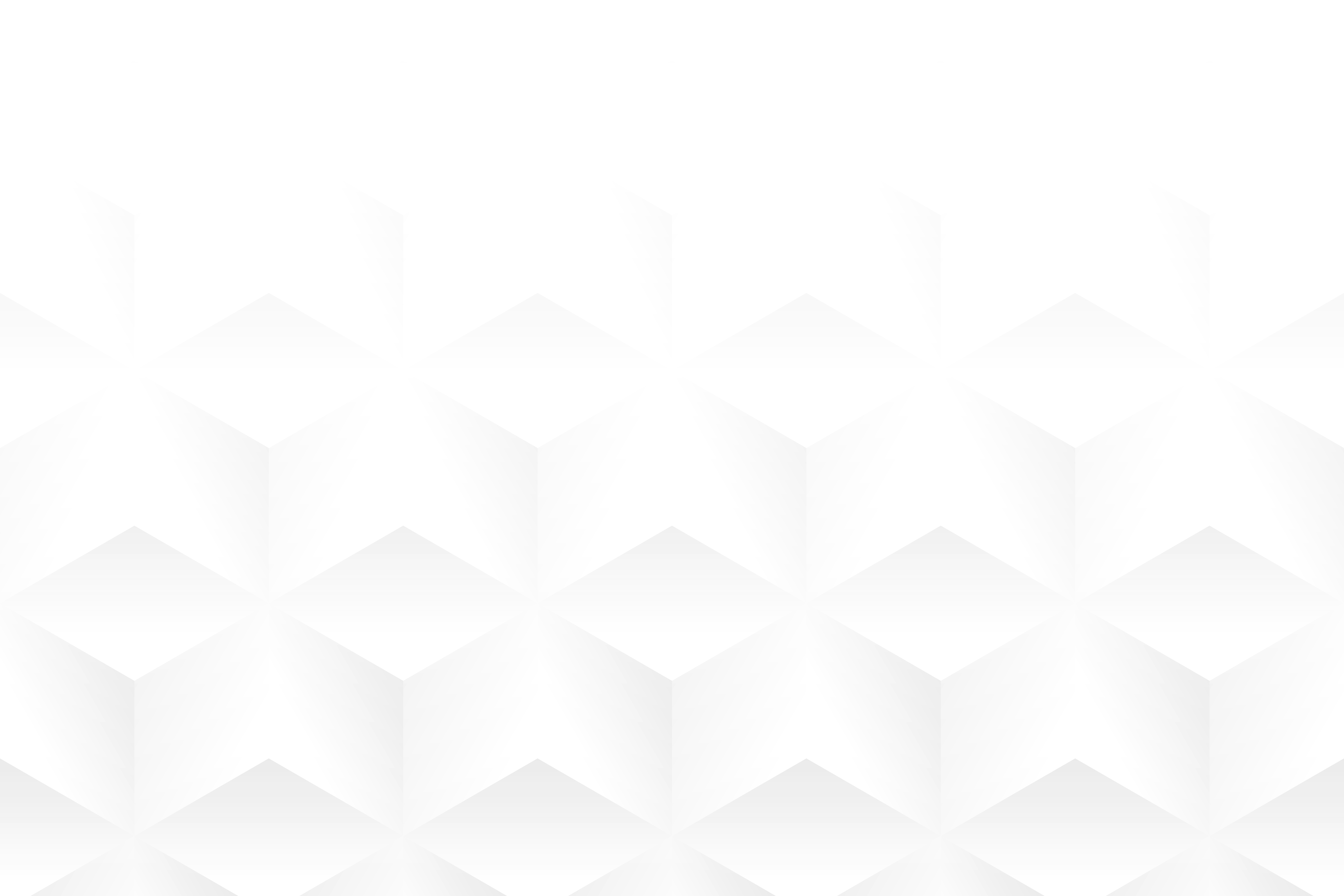 Agile Test Summary Report Template – Example
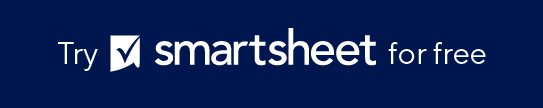 When to Use This Template: Use this Agile test summary report template when your project would benefit from a visually rich, dashboard-style overview of all testing activities. You can use this template to quickly communicate the status and results of the testing phase to stakeholders.
Notable Template Features: This template includes a variety of charts and graphs, such as defect density and test execution status, which provide a clear visual representation of key metrics. It also includes sections to summarize tests and defects.
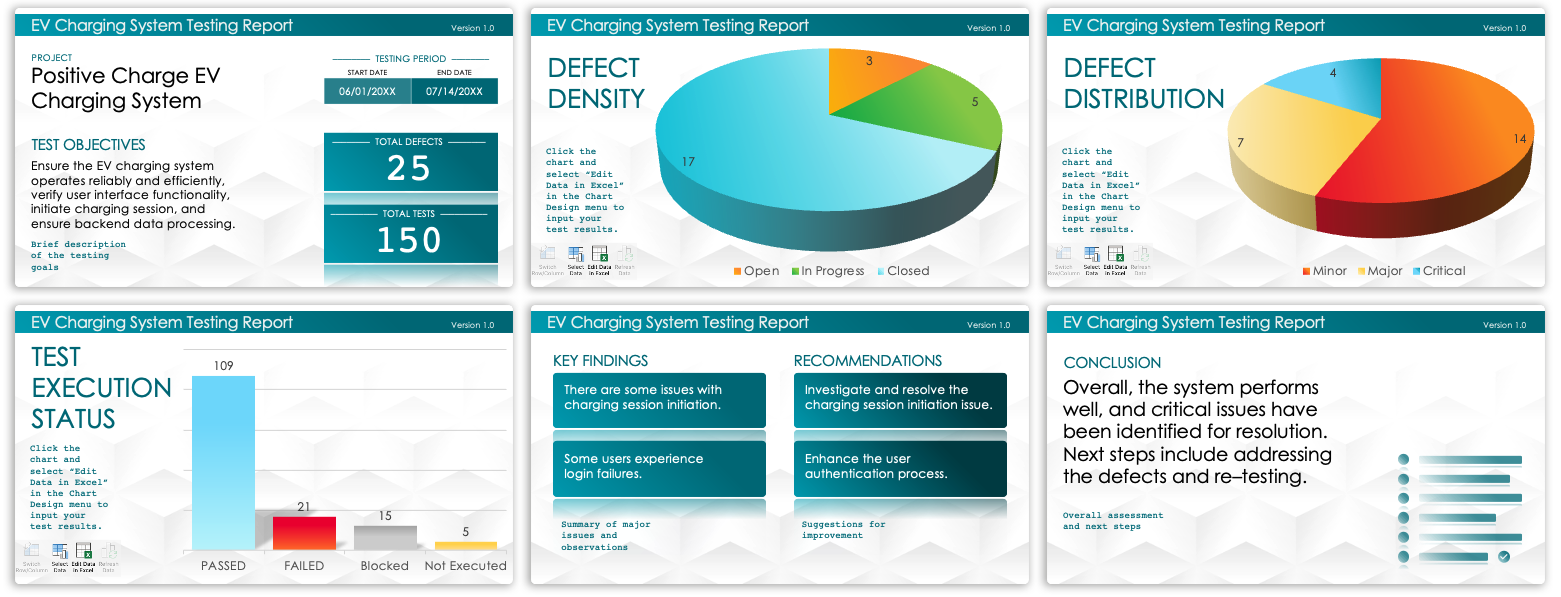 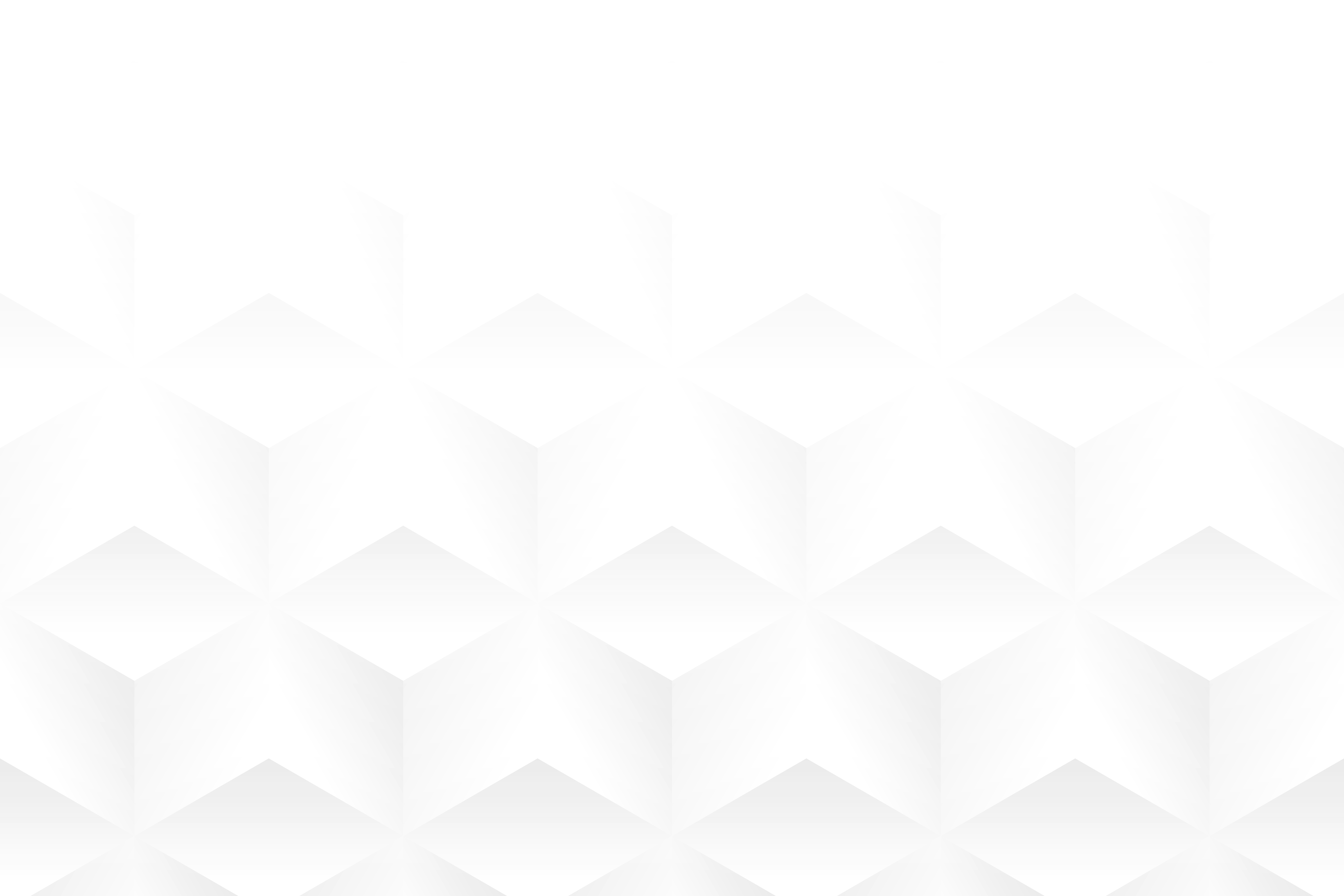 EV Charging System Testing Report
Version 1.0
PROJECT
Positive Charge EV Charging System
TEST OBJECTIVES
––––––––  TOTAL DEFECTS  ––––––––
25
Ensure the EV charging system operates reliably and efficiently, verify user interface functionality, initiate charging session, and ensure backend data processing.
––––––––––  TOTAL TESTS  ––––––––––
150
Brief description of the testing goals
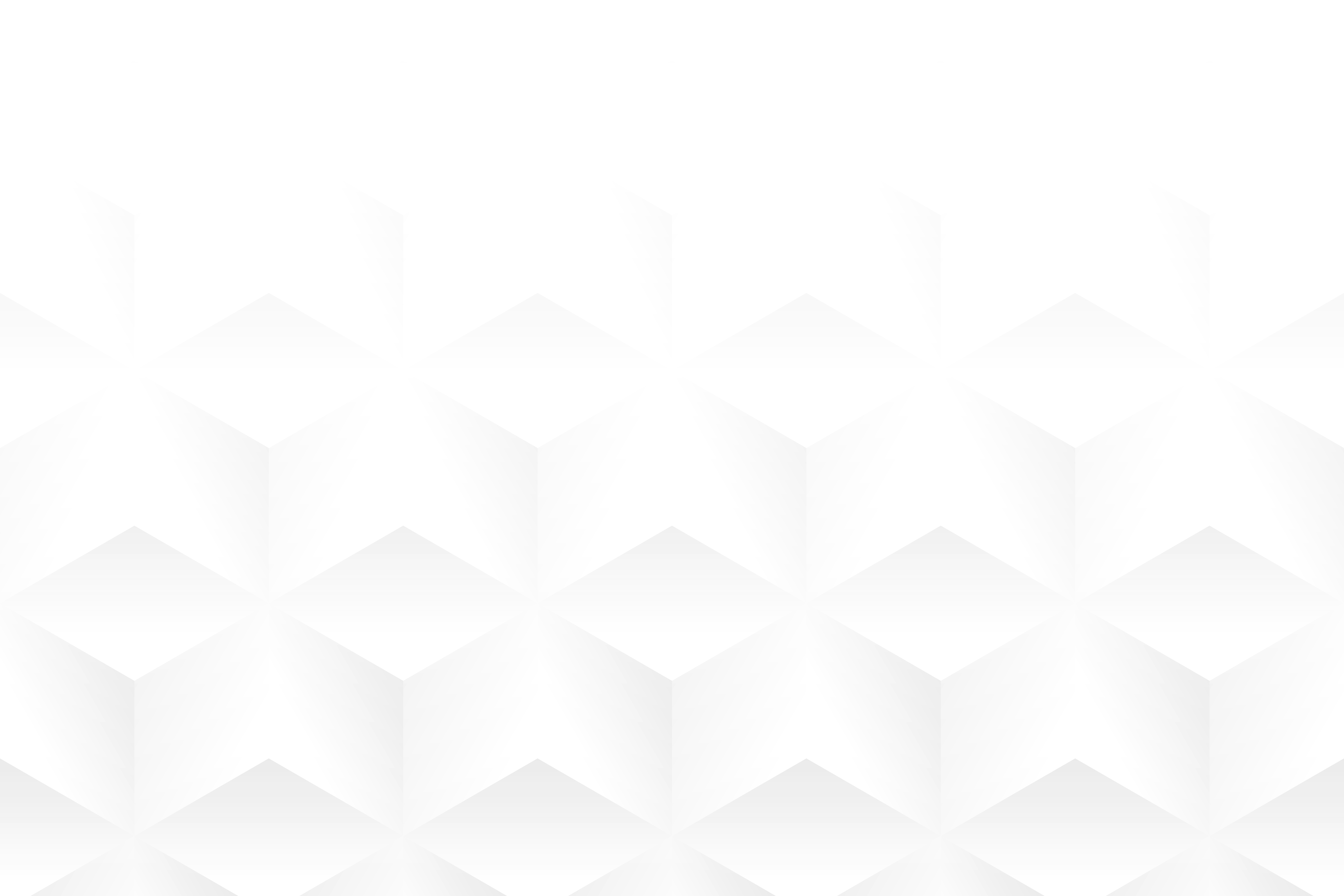 EV Charging System Testing Report
Version 1.0
DEFECT DENSITY
Click the chart and select “Edit Data in Excel” in the Chart Design menu to input your test results.
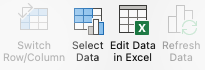 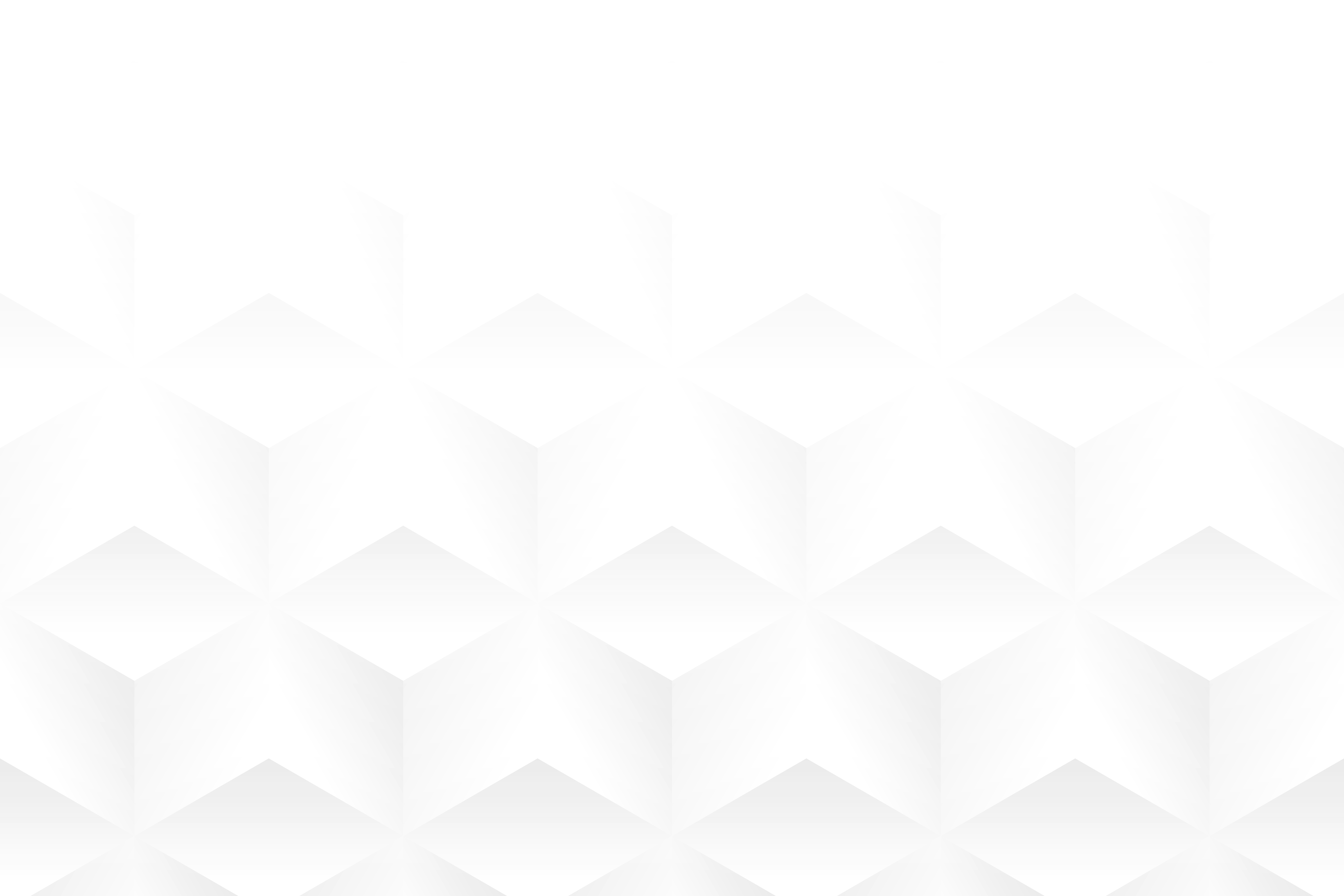 EV Charging System Testing Report
Version 1.0
DEFECT DISTRIBUTION
Click the chart and select “Edit Data in Excel” in the Chart Design menu to input your test results.
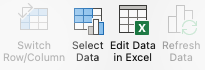 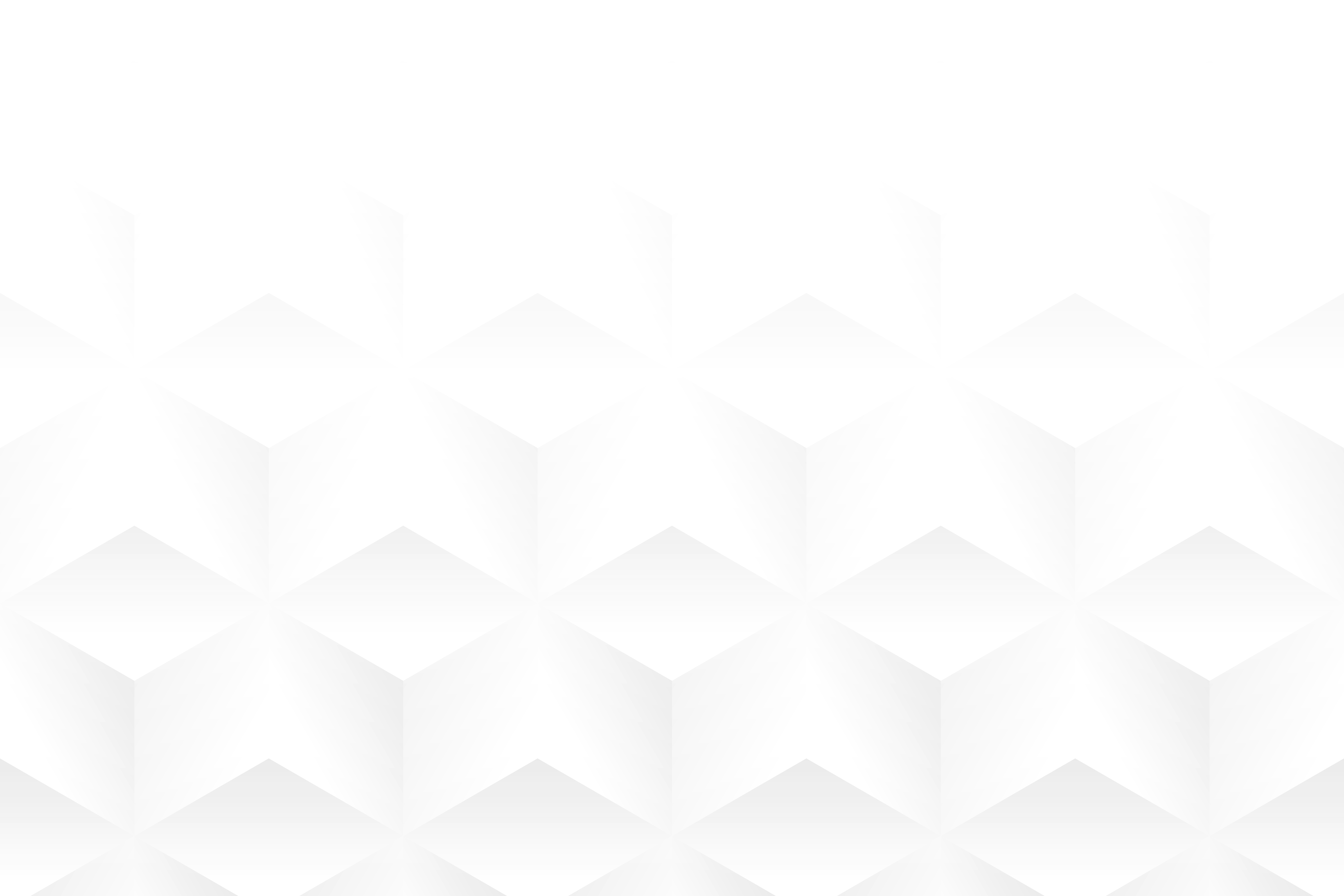 EV Charging System Testing Report
Version 1.0
TEST EXECUTION STATUS
Click the chart and select “Edit Data in Excel” in the Chart Design menu to input your test results.
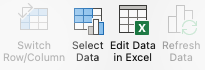 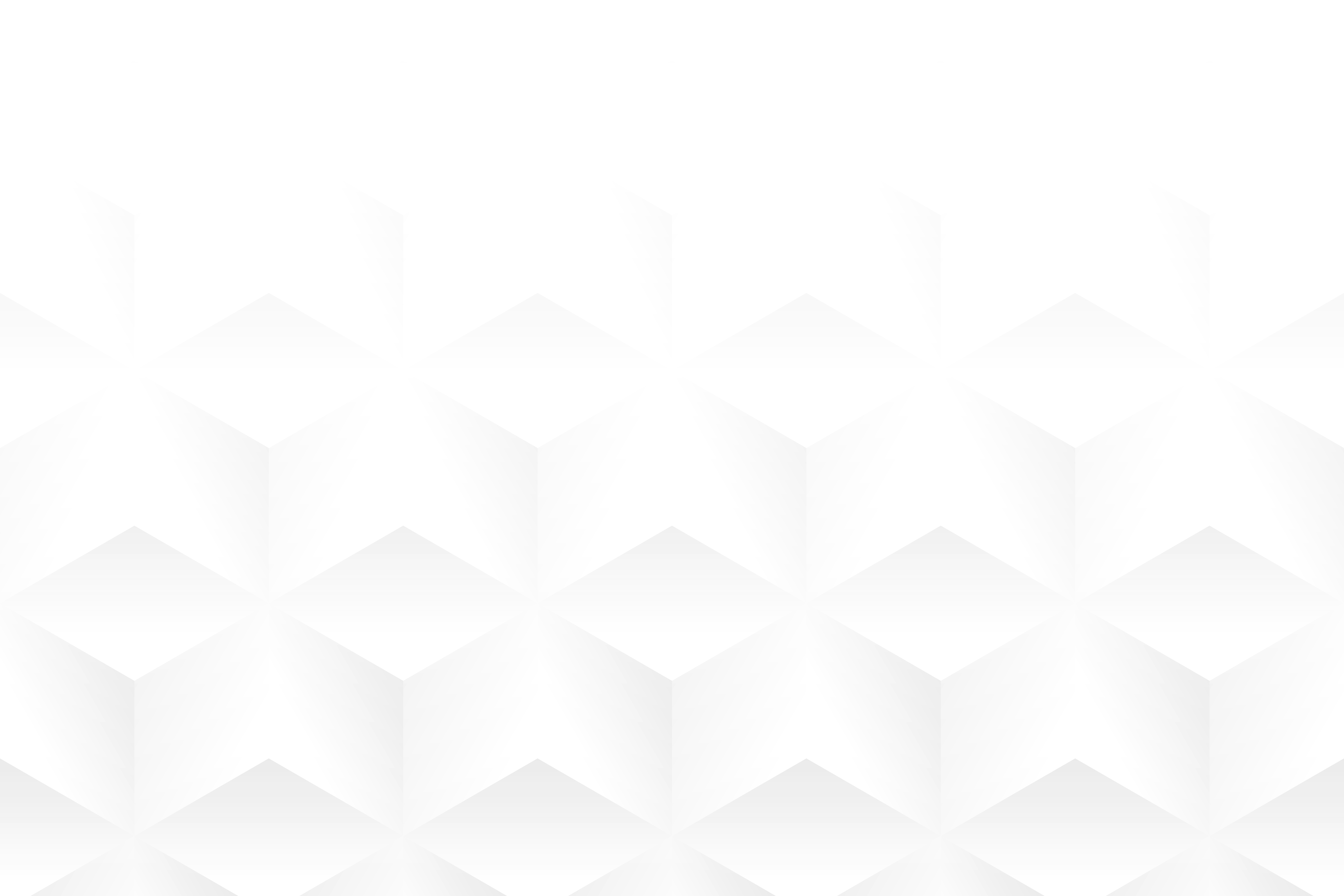 EV Charging System Testing Report
Version 1.0
KEY FINDINGS
RECOMMENDATIONS
There are some issues with charging session initiation.
Investigate and resolve the charging session initiation issue.
Some users experience login failures.
Enhance the user authentication process.
Summary of major issues and observations
Suggestions for improvement
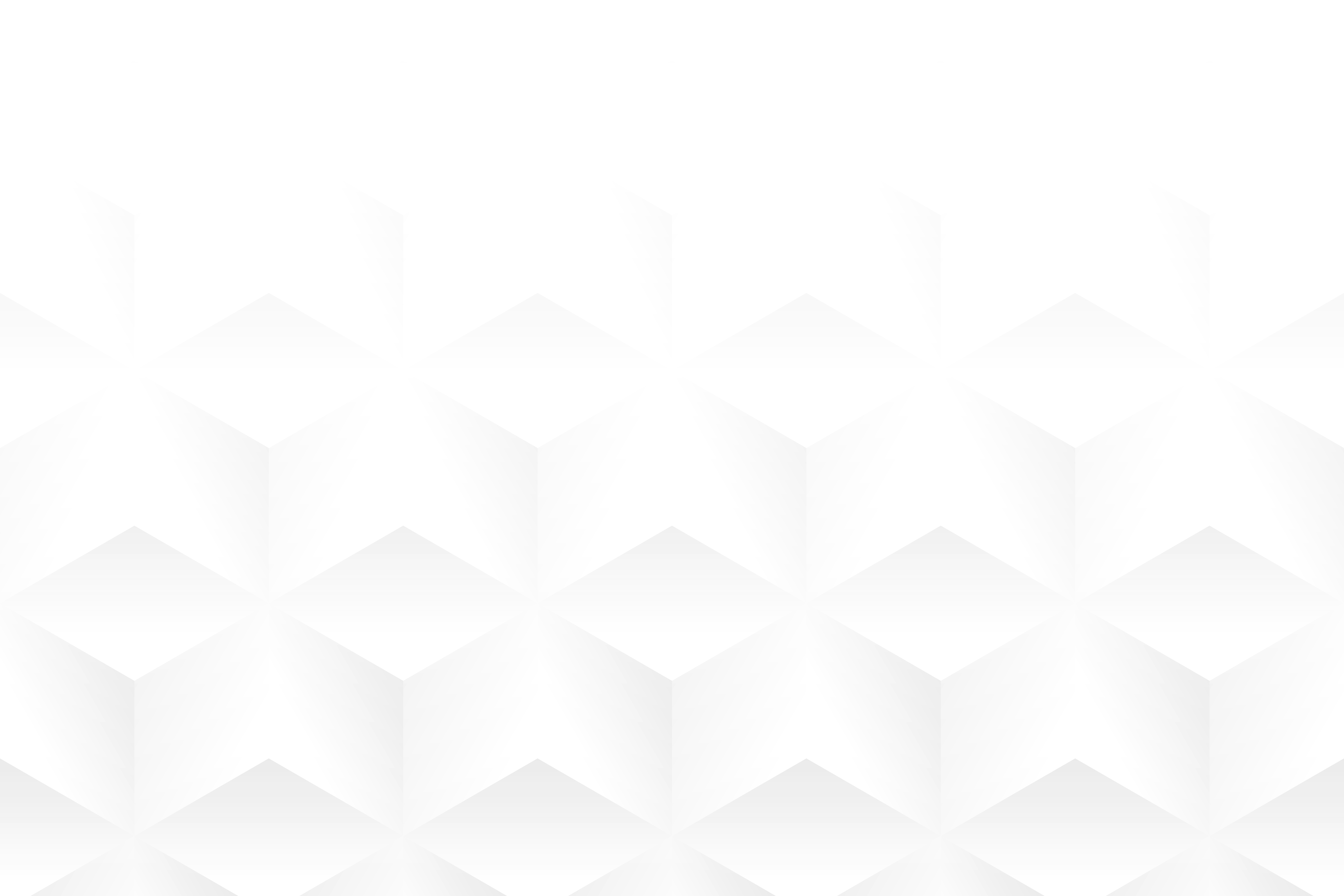 EV Charging System Testing Report
Version 1.0
CONCLUSION
Overall, the system performs well, and critical issues have been identified for resolution. Next steps include addressing the defects and re–testing.
Overall assessment and next steps